Diversity & Inclusion Office
Shaping the future through equity and meaningful inclusion
Marlina Duncan
Vice Chancellor for Diversity and Inclusion
IMPACT 2025
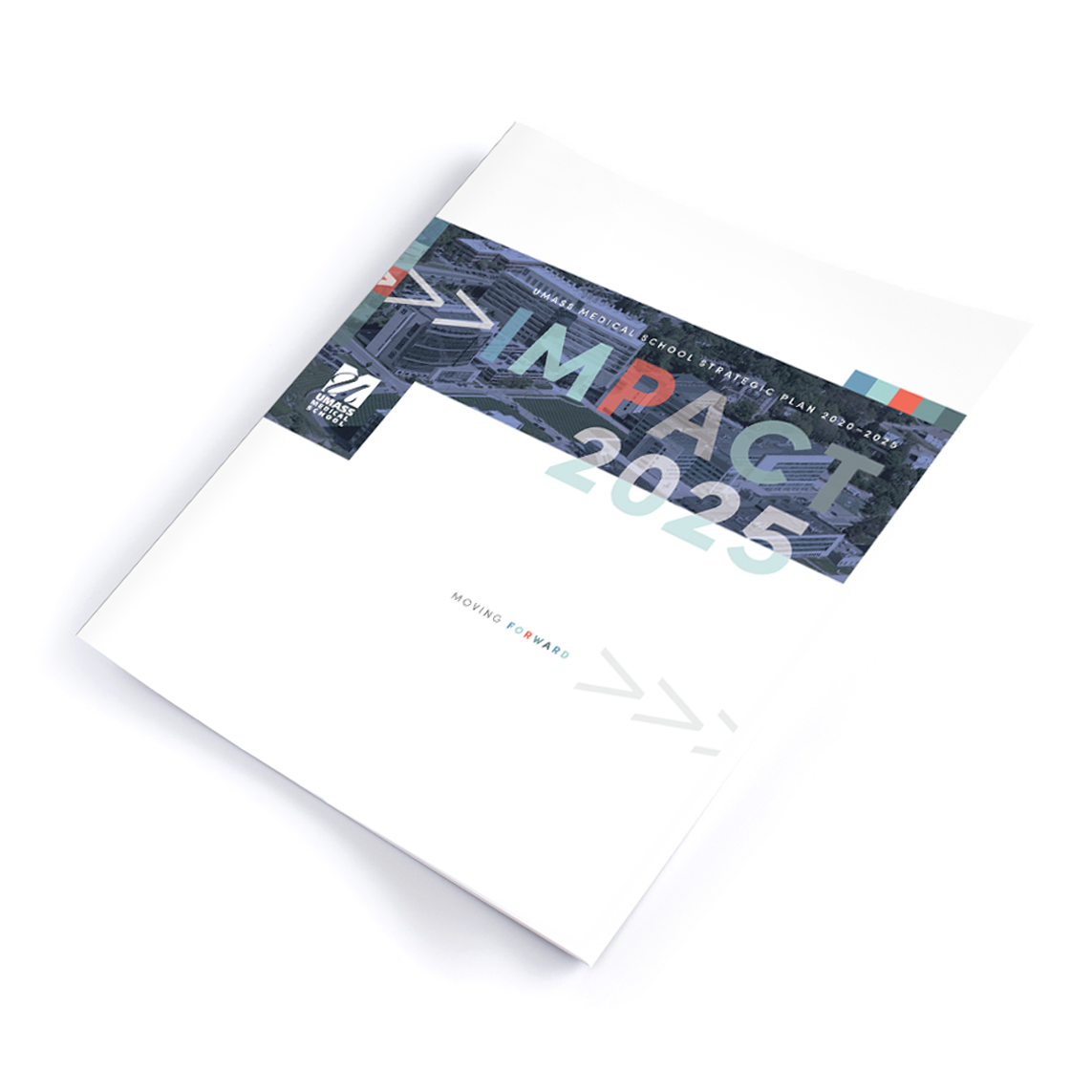 EDUCATION
BASIC SCIENCE RESEARCH
TRANSLATIONAL RESEARCH
OPERATIONAL EXCELLENCE & FINANCIAL STEWARDSHIP
COMMUNITY & GLOBAL IMPACT
STRATEGIC PLANNING: PREPARING THE INSTITUTION FOR CHANGE
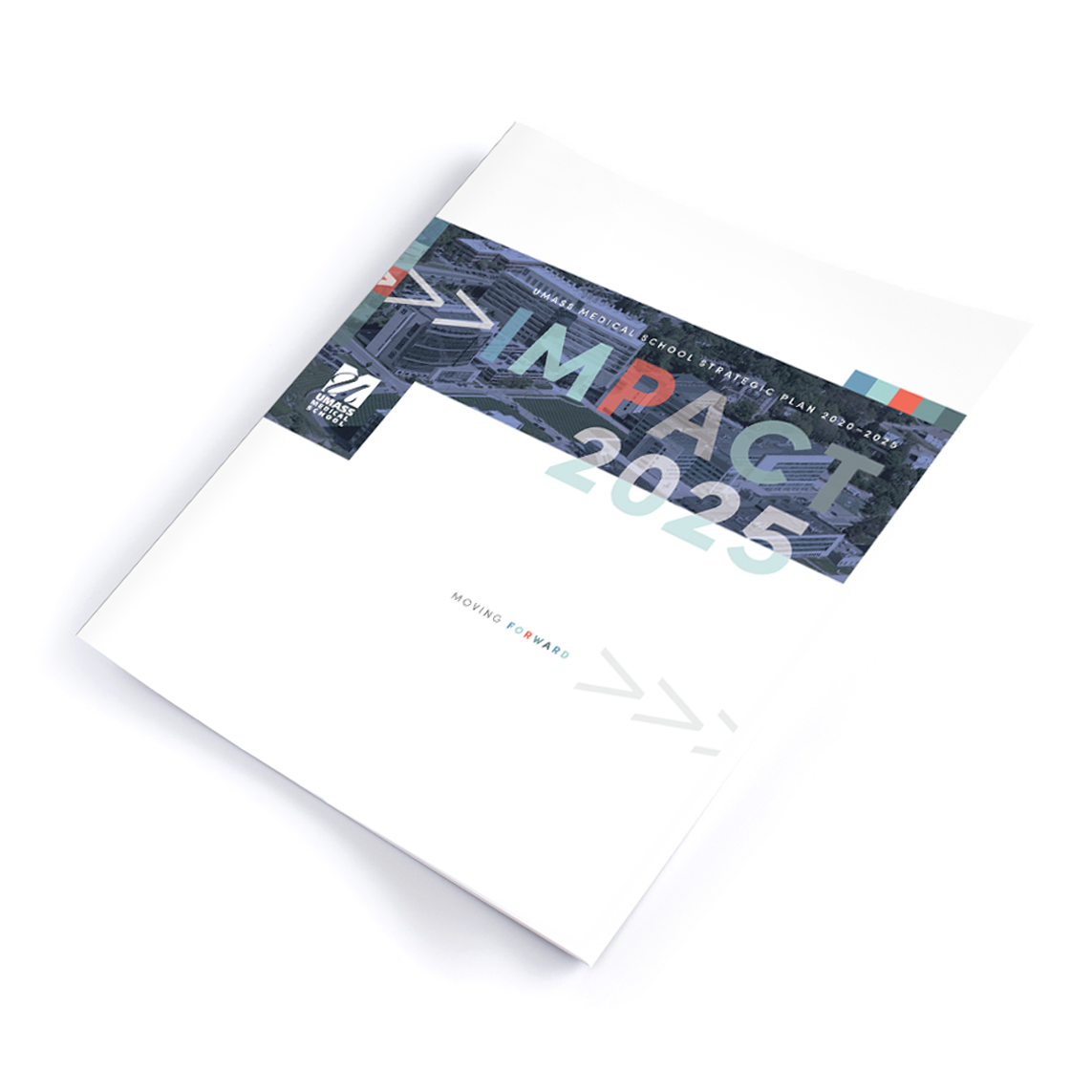 EDUCATION
BASIC SCIENCE RESEARCH
TRANSLATIONAL RESEARCH
OPERATIONAL EXCELLENCE & FINANCIAL STEWARDSHIP
COMMUNITY & GLOBAL IMPACT
DIVERSITY, EQUITY & INCLUSION
Women and members of marginalized groups continue to face systemic problems such as racism, bias, harassment, disrespect and isolation. 
A Diversity Equity Inclusion (DEI) Pillar seeks to create more inclusive, equitable environments across the entire institution, so we can better attract and advance diverse staff, faculty and learners.
Rationale
Institutional DEI Transformative Change
Impact 2025 DEI Pillar
Institution-wide DEI strategic plan and scorecard, as well as tailored departmental action plans, with clear benchmarks across five priority areas.
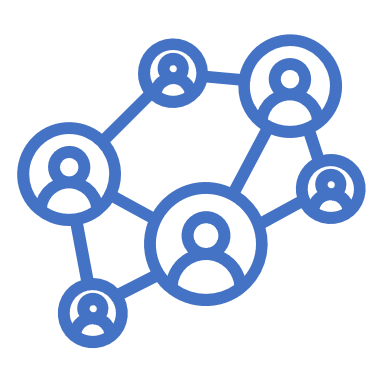 A collective approach matters to achieve the desired results.
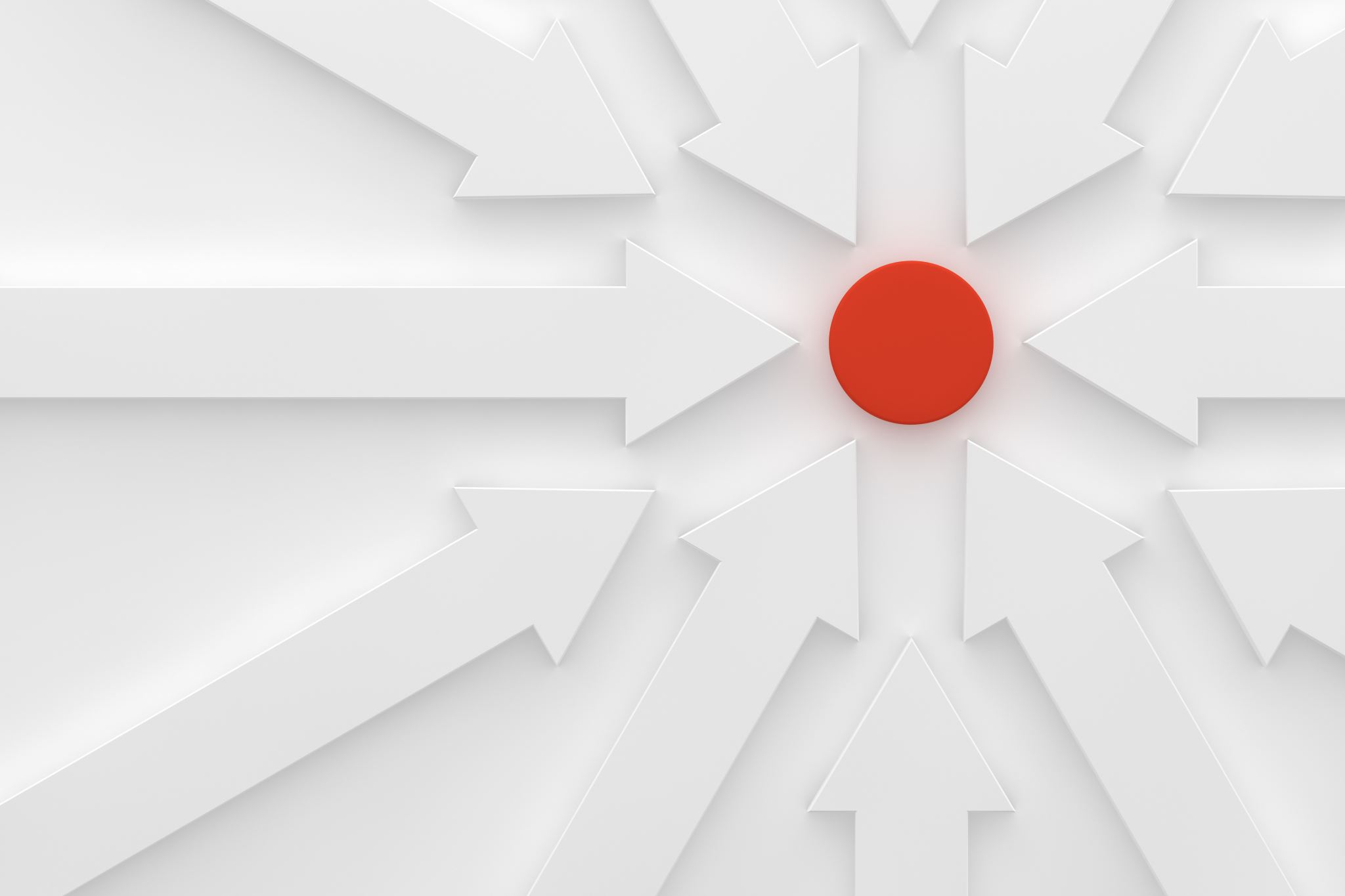 Unified DEI goals
Use DEI data to inform practice
Standardize and operationalize DEI efforts
Insight at the department level
Deconstruct silos
Ongoing data collection and analysis
Coordination of DEI Efforts
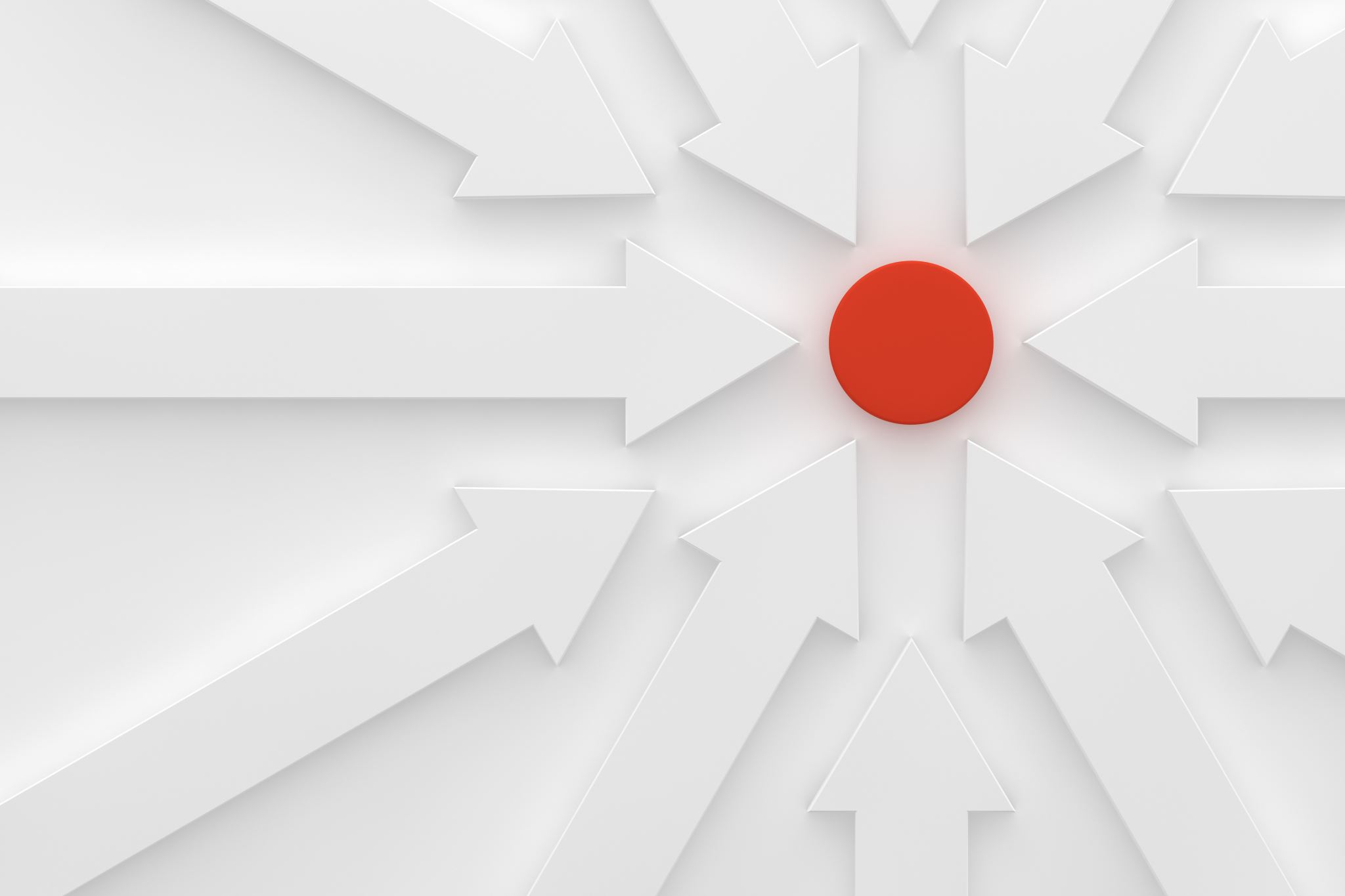 AAMC DICE Inventory
DEI Curriculum
MA Biologics 
DEI Efforts
Utilize data to inform practice
Diversity Engagement Survey (DES)
DEI Data System
DRIVE
CWM DEI Efforts
Admissions and Hiring data
Department  level DEI data
Implementation Process
2
4
3
1
Engaging the  institution in 
change
Implementing and sustaining change
Preparing for change
Creating a climate of change
Step 1 Preparing for Change
1
Institution-wide introduction of Impact 2025’s DEI pillar
Support departments with implementing DEAP
Introduce
Support
Creation of learning opportunities to level-set DEI knowledge
Conduct internal assessments
Educate
Assess
Department-wide introduction of the Diversity and Equity Action Plan
Develop a change management strategy
Plan
Strategize
Pilot DEAP with departments 
   Feb 2022
Offer opportunities for leadership development to create more inclusive leaders
Pilot
Lead
Strategic Plan Implementation Phases
3
4
2
Scorecard Measures
Integrate diversity, equity and inclusion into the organization, ensuring that DEI is a priority.
Climate and Culture
The organization provides training related to racism and bias and  ways to assess the organization’s current climate to create a more equitable environment.
Education and Engagement
Effectiveness in recruiting and hiring candidates and learners from underrepresented and other marginalized groups. Equitable and consistent retention and promotion of marginalized groups.
Recruitment, Retention and Advancement
Diversity and Equity 
Action Plan
Implement an anti-racist curriculum in each of the three schools to enhance inclusive pedagogy and practices and increase opportunities for expanding awareness and knowledge on matters of racism in medicine and the impact of bias in health care.
Curriculum
Accountability and Quality Improvement
Transparent plans and procedures for collecting, analyzing and disseminating data to monitor and achieve organizational DEI goals and objectives.
DEAP Implementation Timeline